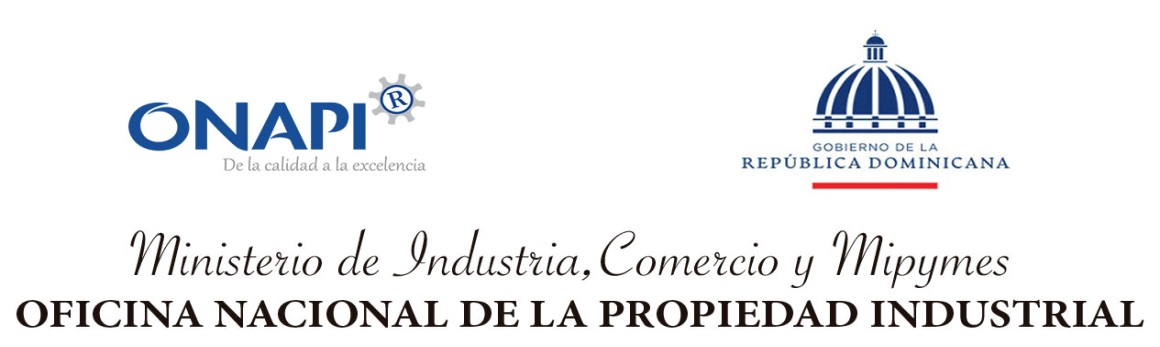 “Año de la Consolidación de la Seguridad Alimentaria”
Graficas Estadísticas sobre publicaciones de registros


Octubre – Diciembre 2020


                                                                   División de Publicaciones
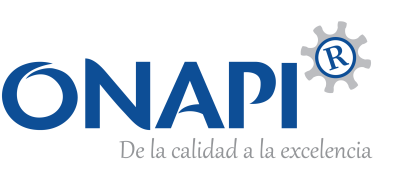 Oficina Nacional de la Propiedad Industrial
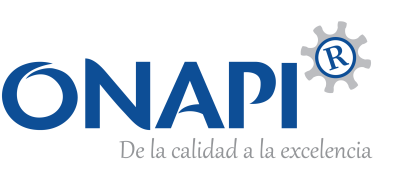 Oficina Nacional de la Propiedad Industrial
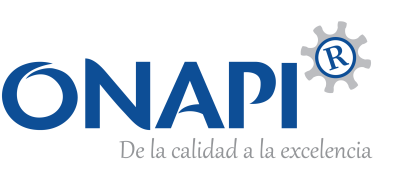 Oficina Nacional de la Propiedad Industrial
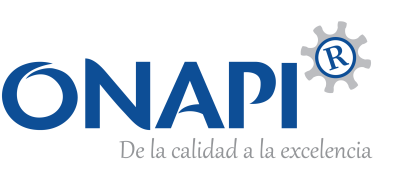 Oficina Nacional de la Propiedad Industrial
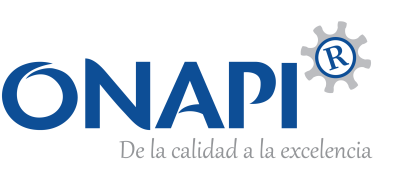 Oficina Nacional de la Propiedad Industrial
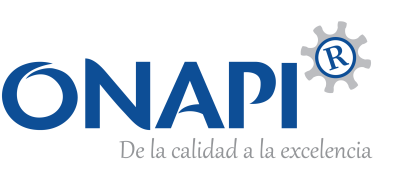 Oficina Nacional de la Propiedad Industrial